Supporting Healthy Communities by Targeting Early Care and Education Providers
EYN M077 09/16
Learning Objectives
Learn about curricula that are effective in promoting healthy food choices and physical activity in the early childhood setting
Learn how to assess the early child care environment in the areas of nutrition and physical activity
Learn how to work with early care and education providers to promote healthy eating and physical activities
Obesity Facts
13.9% obesity rate in children 2-4 years in Mississippi (24/41) (The State of Obesity, 2011)
These rates in MS increase as children get older
10-17 years: 21.7% (1/51)
High school students: 18.9% (1/43) (The State of Obesity, 2011)
Obesity rates more prevalent in in southeast region (CDC, 2016)
Childhood obesity during preschool years is more prevalent among children from low-income families (CDC, 2015)
[Speaker Notes: More information about obesity in MS http://www.rwjf.org/en/library/articles-and-news/2013/07/mississippi--signs-of-progress.html]
What we do…
Work with providers, directors, and nutrition staff in low-income centers
Use NAP SACC and Color Me Healthy curriculum
Conduct pre-assessment using EPAO to create a plan of action
Provide one-on-one technical assistance based on plan of action
Conduct post-assessment to note changes and improvements
Expected outcomes
Promote physical activity using a comprehensive approach through the NAPSACC curriculum
Encourage center nutrition staff to make healthy meal plans
Model and coaching through technical assistance
Introduce children to new foods
Meet standards set by CACFP
Increase knowledge of early childcare center staff about the importance of physical activity and health nutrition in the early childhood setting
Evidence of Impact
[Speaker Notes: This chart shows change from the pre to post EPAO scores in two categories—Nutrition and Physical Activity. For both categories, there was a statistically significant change from the pre to post score. One-on-one mentoring (TA) was received in the time period between the pre and post evaluations.]
References
Centers for Disease Control and Prevention. (2015). Childhood obesity facts. Retrieved from http://www.cdc.gov/obesity/data/childhood.html
Centers for Disease Control and Prevention. (2016). Adult obesity prevalence maps. Retrieved from http://www.cdc.gov/obesity/data/prevalence-maps.html
The State of Obesity. (2011). The state of obesity in Mississippi. Retrieved from http://stateofobesity.org/states/ms/
© 2014 The Early Years Network, a program of the MSU Extension Service
The Early Years Network, a program of the Mississippi State University Extension Service, is funded by the Mississippi Department of Human Services, Division of Early Childhood Care and Development. We are an equal opportunity employer, and all qualified applicants will receive consideration for employment without regard to race, color, religion, sex, national origin, disability status, protected veteran status, or any other characteristic protected by law.
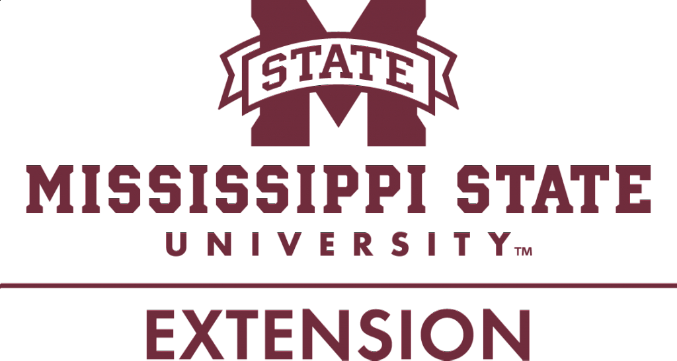 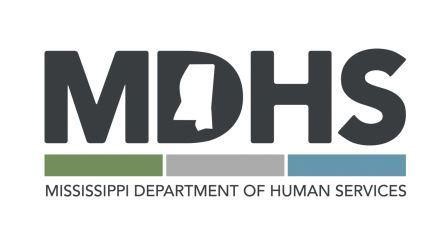 [Speaker Notes: REQUIRED THIRD SLIDE:]